Sexually Transmitted Infections
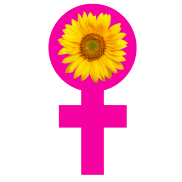 Prevention & Treatment


Calhoun County Public Health Department
Nursing Clinic
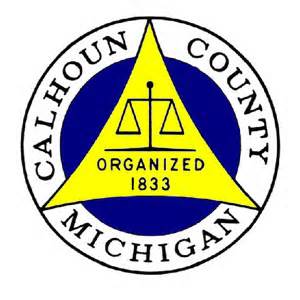 08/15
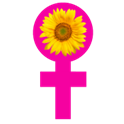 Sexually Transmitted Infections
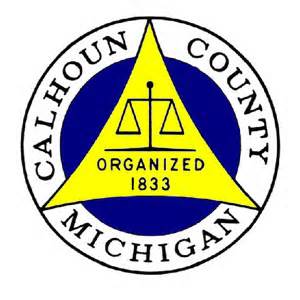 What is a Sexually Transmitted Infection or STI?
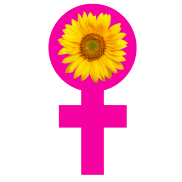 STI’s are infections that are spread from person to person through sexual contact
STI’s are dangerous because they are easily spread and it is hard to tell just by looking who has an STI.
STI’s can be bacterial, viral, or parasitic
STI’s are treatable – some may not be curable 
STI’s left untreated can cause pain, sickness, infertility, birth defects, and sometimes death
STI’s may not show up until months after sexual contact with an infected partner
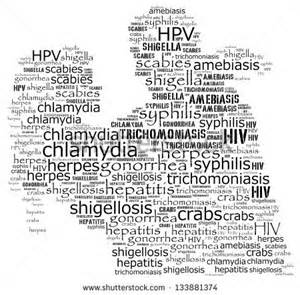 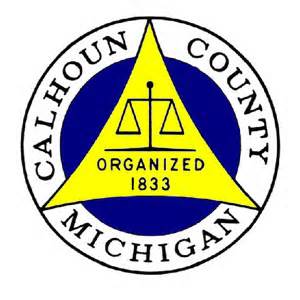 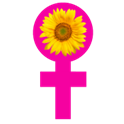 Risk Factors
Unprotected sex
Multiple sex partners
Sharing of equipment
History of STIs
Sexual assault
Being an adolescent female
Weakened immune system
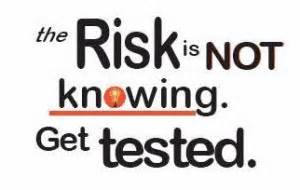 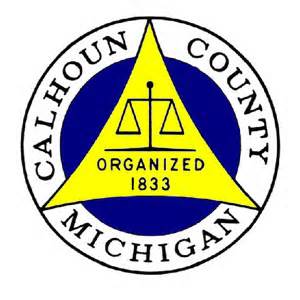 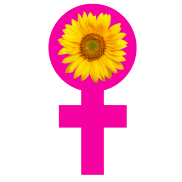 Types of STI’s
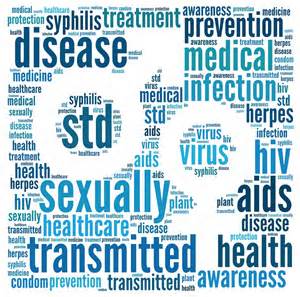 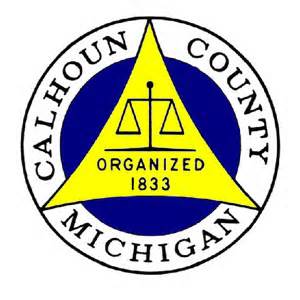 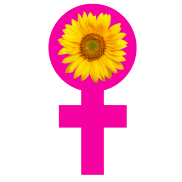 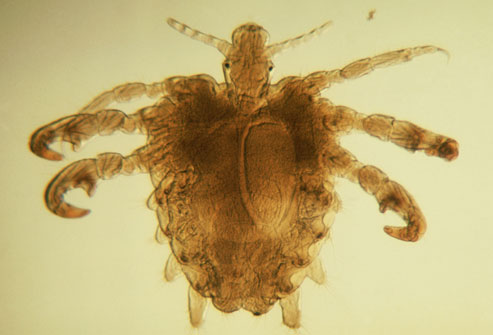 Curable
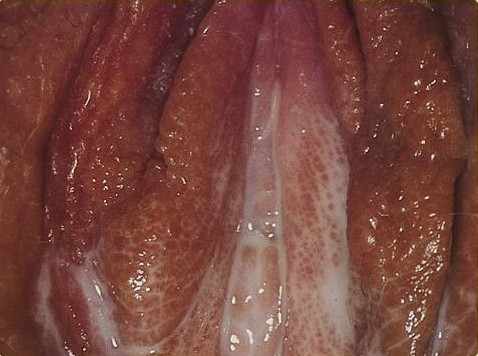 Pubic Lice
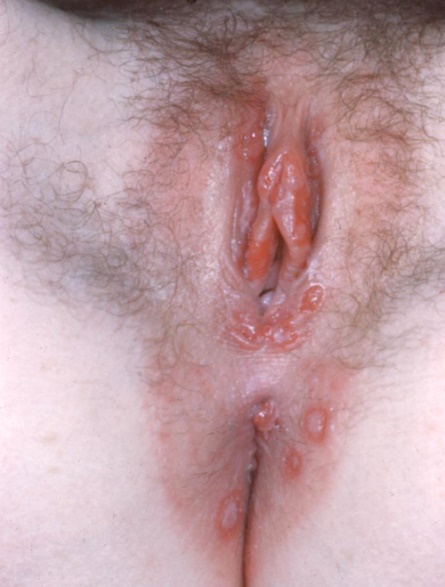 Gonorrhea
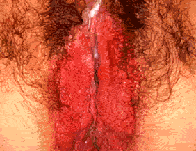 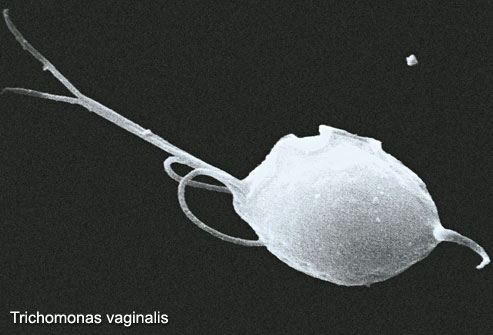 Syphilis
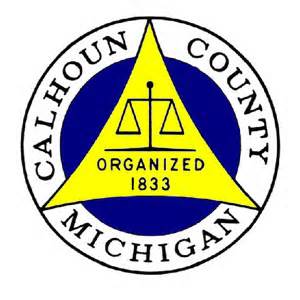 Chlamydia
Trichomonas
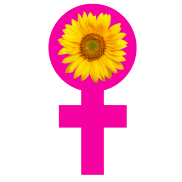 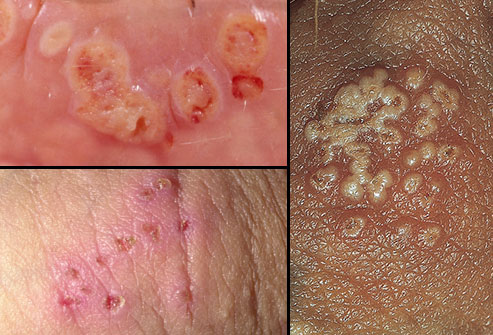 Treatable
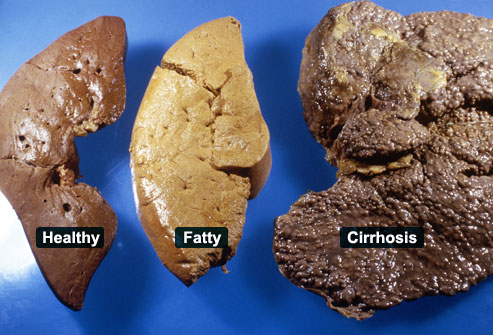 Liver
Herpes
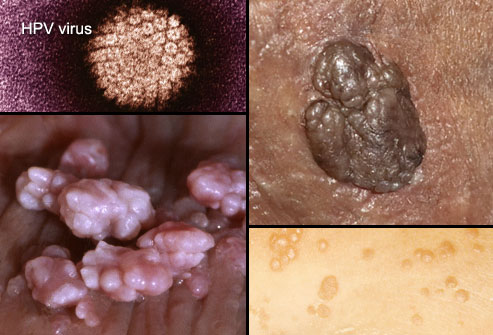 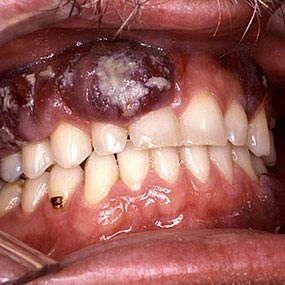 Hepatitis
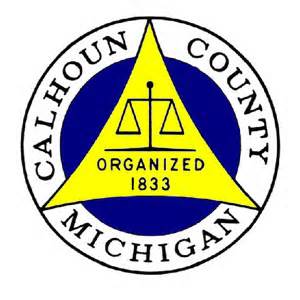 HPV
HIV/AIDS
Transmission of STI’s
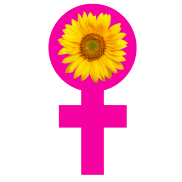 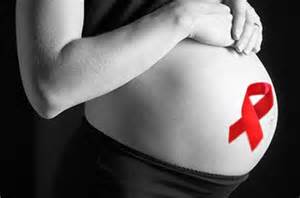 STI’s may be spread during these activities:
 Vaginal sex
 Anal  sex (rectal)
 Oral sex (mouth) 
 Skin to skin contact
 Mother to baby during childbirth
 Body fluids (blood, semen, vaginal fluid, breast milk)
 Sharing equipment (needles, tattoos, piercings, razors)
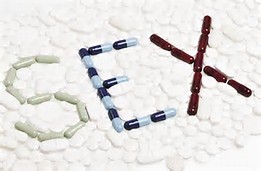 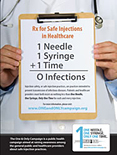 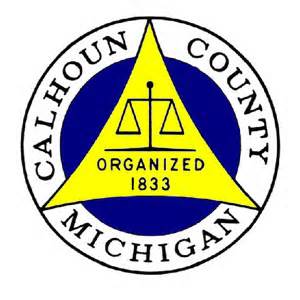 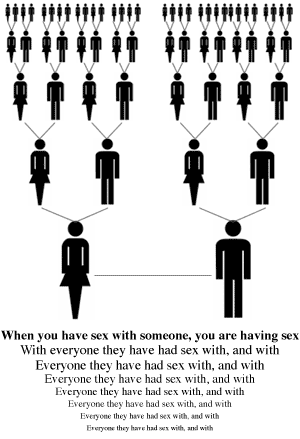 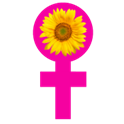 SexualTransmission
Vaginal
Anal
Oral
Skin to skin
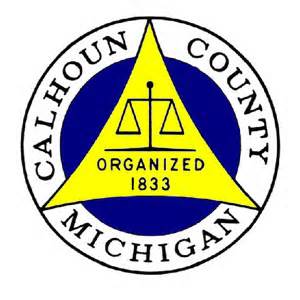 STI Symptoms
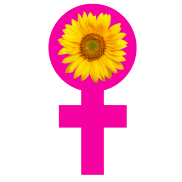 Common Symptoms
Increased vaginal or rectal discharge and/or foul odor
Vaginal itching
Burning or pain when urinating (peeing)
Need to urinate more often
Pain during sexual intercourse
Bleeding between menstrual periods
Pain in lower stomach
Warts
Fever, weight loss
Lumps, bumps, blisters, or sores on sex organs or mouth
    (either painful or painless)
Sometimes no symptoms until well advanced
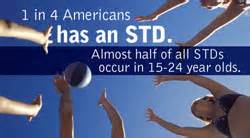 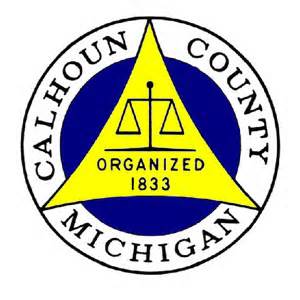 What if I Think I Have a STI?
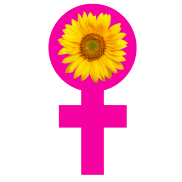 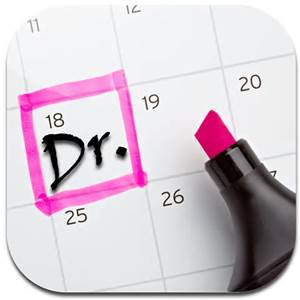 Make an appointment with your medical care provider or local health department as soon as possible
May be tested 7-10 days after suspected exposure
Do not participate in any form of sexual activity until test results are received 
Do not shave affected areas until a STI is ruled out
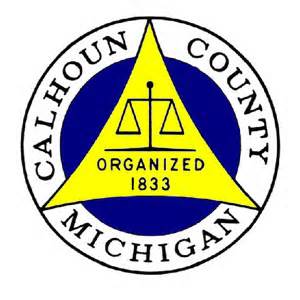 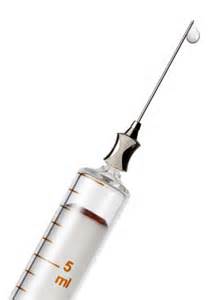 Diagnosis and Treatment
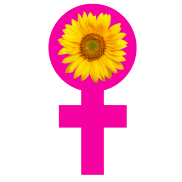 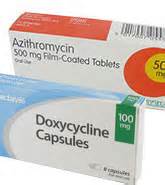 Diagnostic Methods
Swab of the infected area
Urine sample
Blood draw
Results may take several days
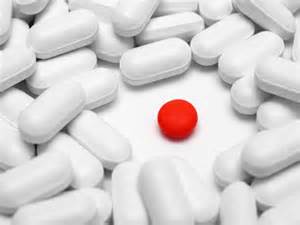 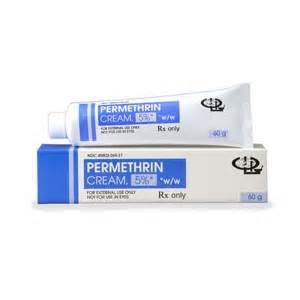 Treatment Methods
Antibiotics by mouth
Antibiotics by injection
Antiretroviral therapy (HIV)
Ointments
Shampoo
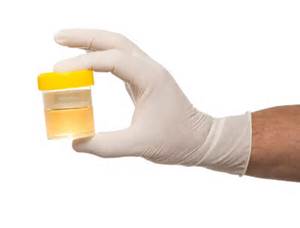 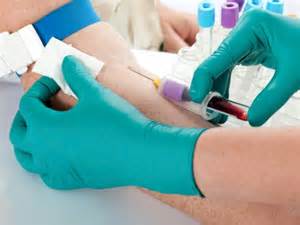 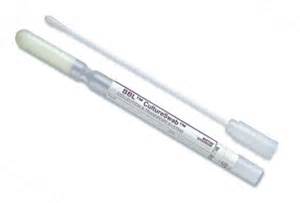 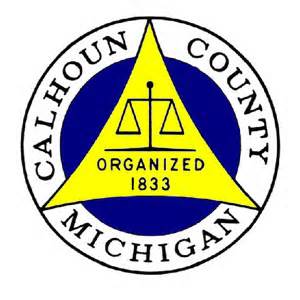 STI Treatment
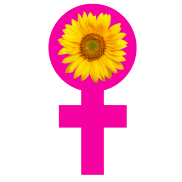 Take medication as prescribed.  (for multiple doses take until gone)
Do not participate in any sexual activity
Notify all sexual partners of STI and tell them to get tested
Do not shave affected areas
Get vaccinated
Ask questions
Keep follow-up appointments
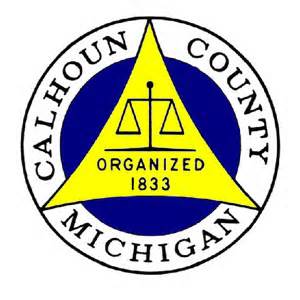 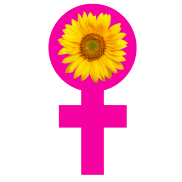 Prevention
Abstinence (not having vaginal, anal or oral sex) is the safest way to avoid sexually contracted STIs
If you choose to be sexually active be tested for STIs along with your partner before engaging in any sexual activity 
Avoid sex with multiple partners
Communicate with your partner
Inform your partner if you have a STI
Use protective barriers such as latex condoms or oral dams during sex of any type from start to finish 
Avoid excessive douching
If you are sexually active and under 25, get tested annually for Chlamydia and Gonorrhea (CDC)
Get vaccinated (HPV, Hep B)
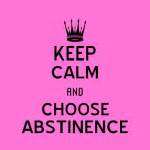 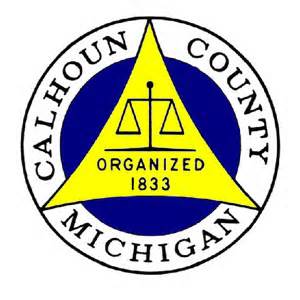 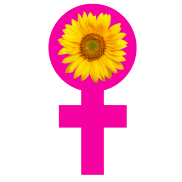 Don’t Hesitate Vaccinate!
Human Papilloma Virus (HPV) vaccine
Series of three doses over 6 month period
Recommended for all 11-12 year old males and females
Most effective if given before becoming sexually active
Females are eligible for doses up to age 26
Prevents future types of cancer
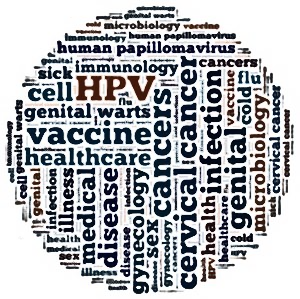 Hepatitis B (HBV) vaccine
Series of three doses over 6 months
Recommended for all ages
Prevents spread of Hepatitis B
Prevents future liver disease
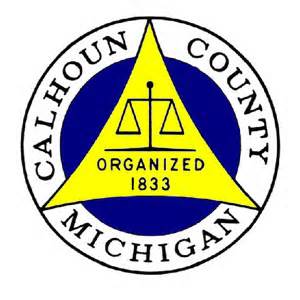 Ask your nurse about your immunization history today!
Questions
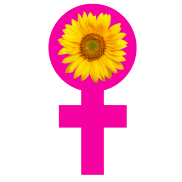 Ask your nurse for more information!
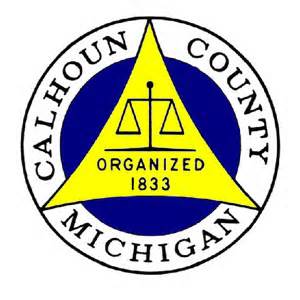